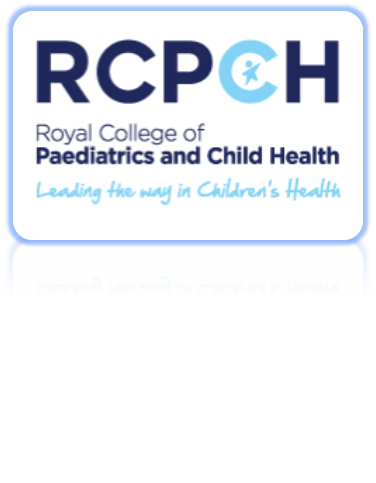 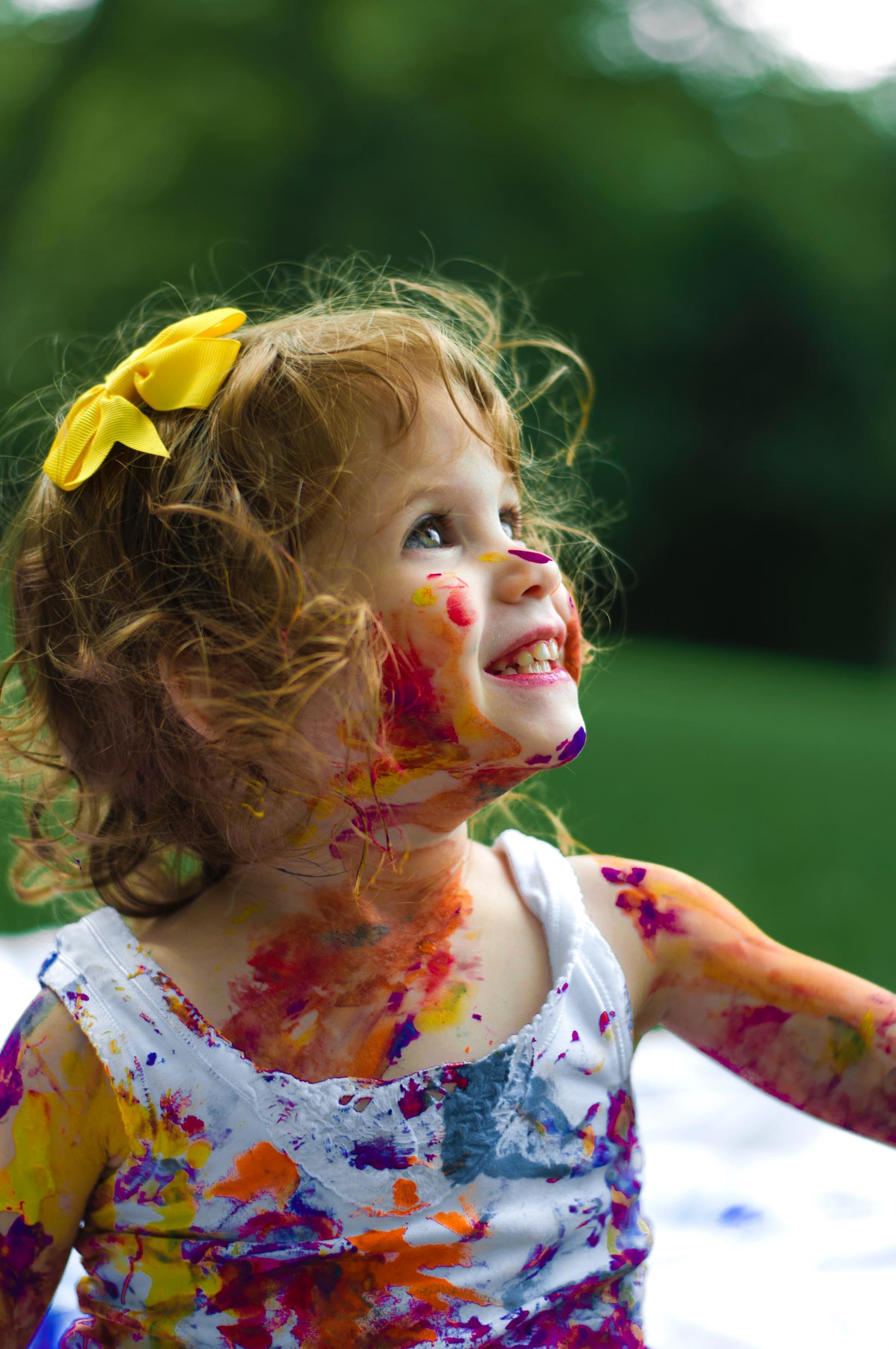 Are you a foundation doctor wondering about a career in paediatrics?
Join us at a FREE event hosted by the Royal College of Paediatrics and Child Health. Includes: Two sessions (morning or afternoon), workshops, 1:1 careers session and much more…
If you would like to take part, please email us mentioning which session you would like to attend, your Foundation School and Grade (FY1,FY2,FY3).                          When: Saturday 30th June 2018Where: Royal College of Paediatrics & Child Health, LondonHow: To apply for a place contact Sheila Gomes at paediatric.jobs@rcpch.ac.uk

“Paediatrics is not about boring paper work, if looking after kids is fun, so is work! Paediatrics saves unwell children's lives and makes them smile!”